Technology and THE FUTURE OF RAILROADING
JOHN SCHEIBChief Legal Officer
EVP Law and Administration
May 17, 2018
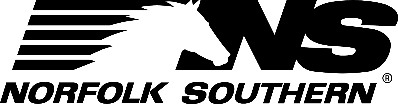 NS and Innovation
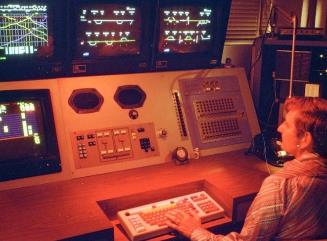 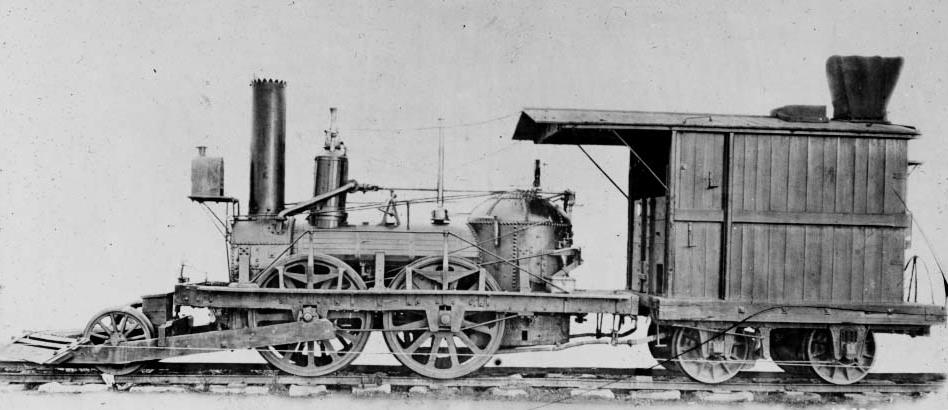 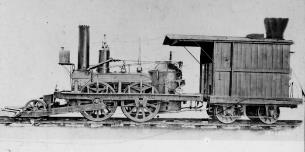 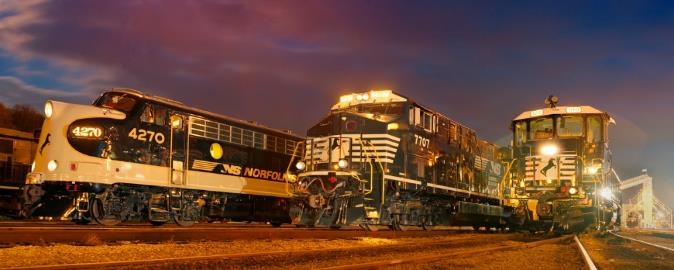 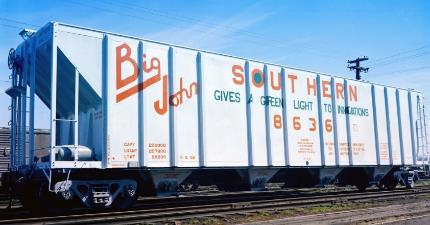 1
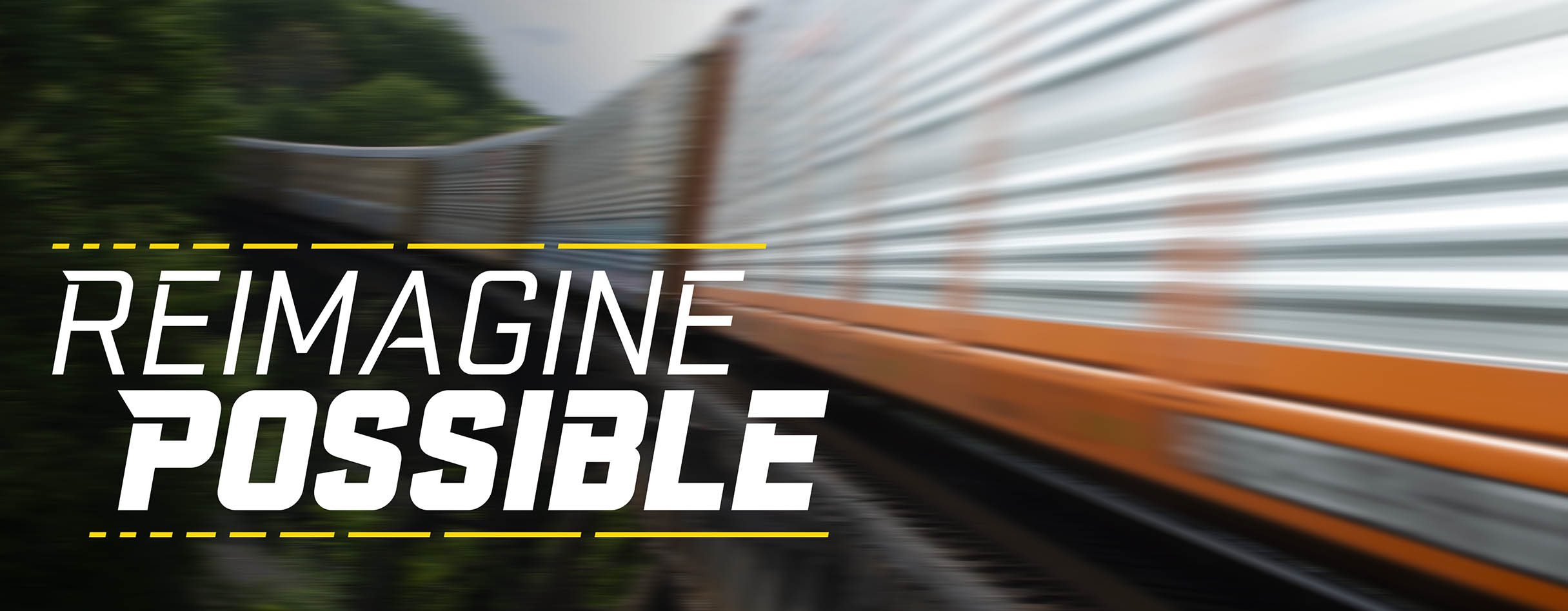 2
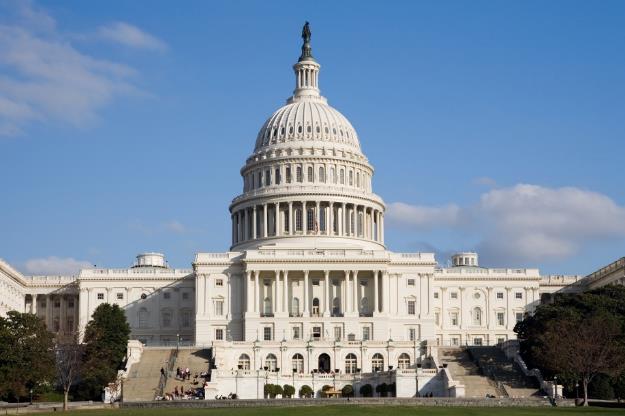 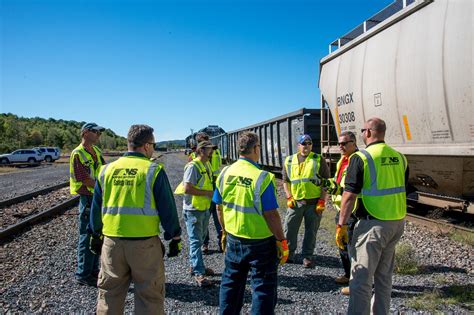 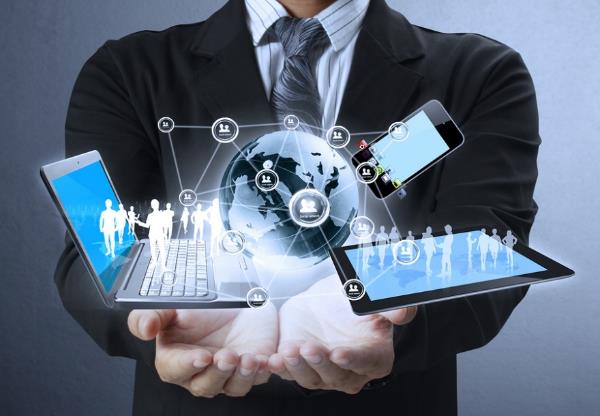 3
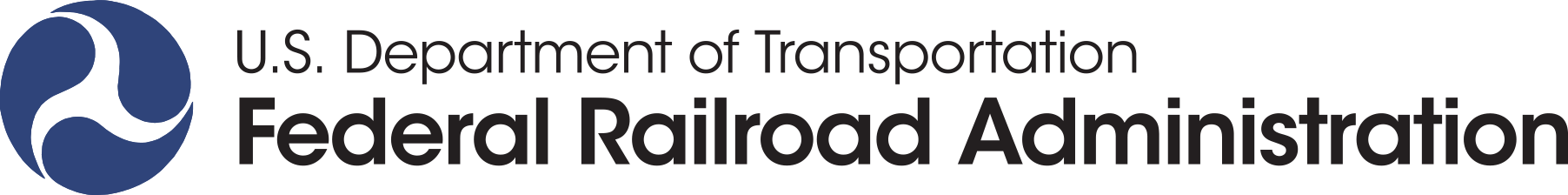 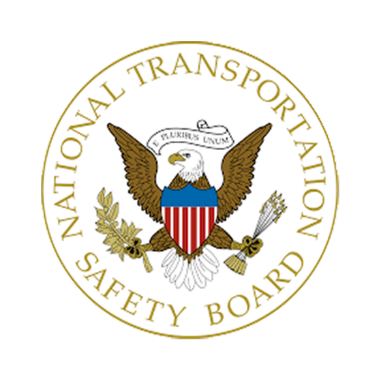 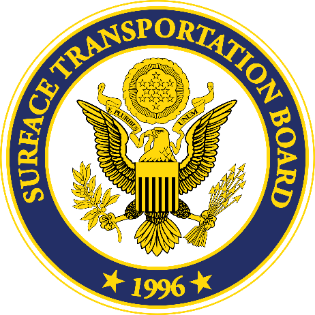 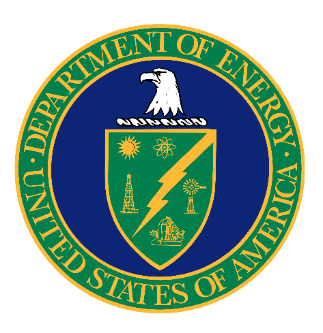 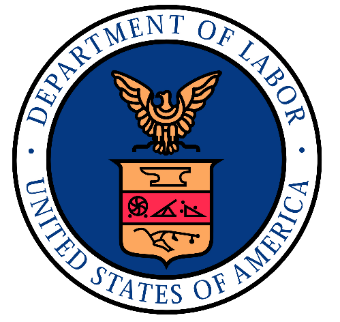 4
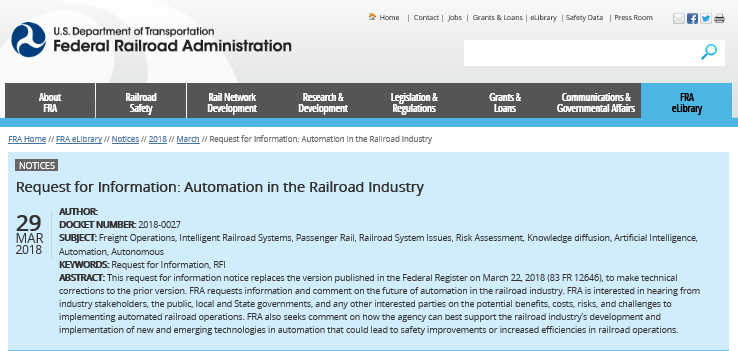 5
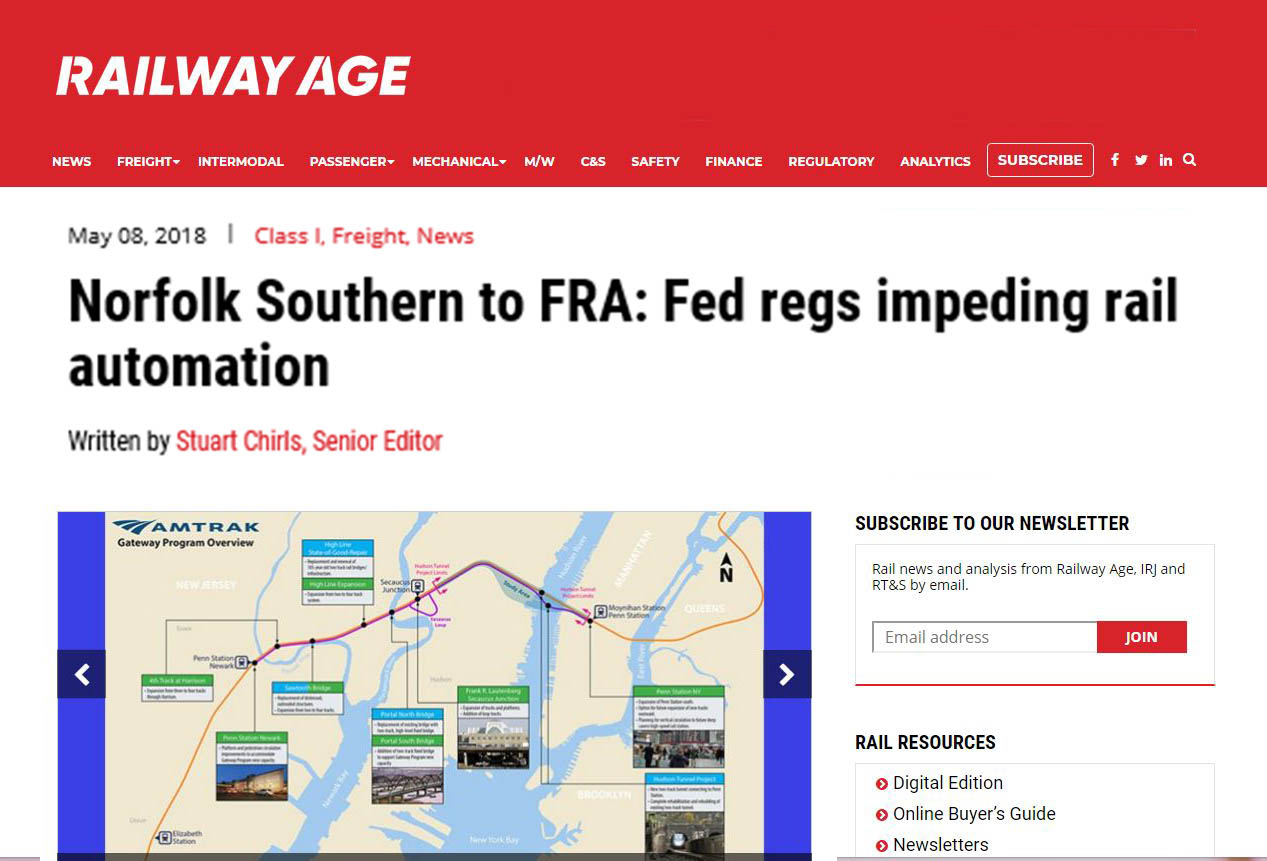 6
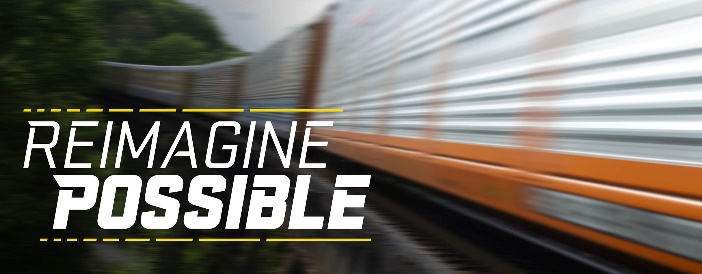 5 SIMPLE POINTS
Technology development is inevitable.
Application of many technologies is easier for rail than other modes.
Safety and productivity are key goals.
PTC is the backbone for many technology-assisted rail operations.
FRA is lagging other agencies in talking about technology and the future.
7
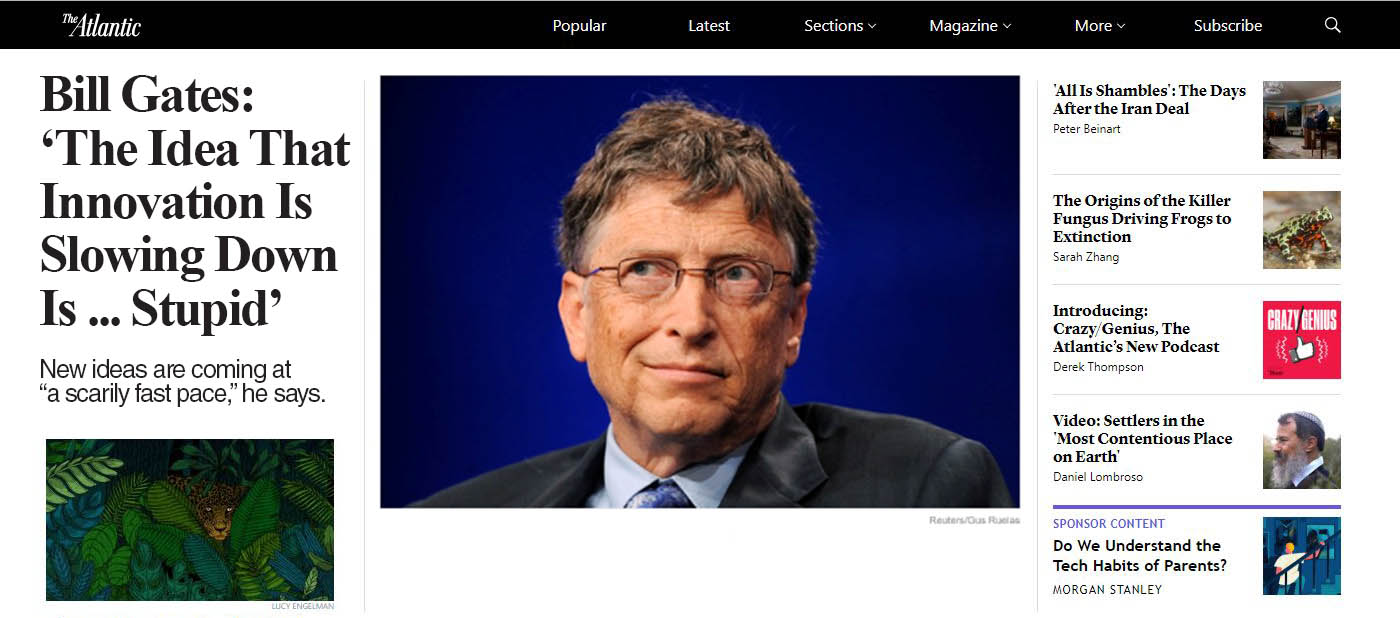 8
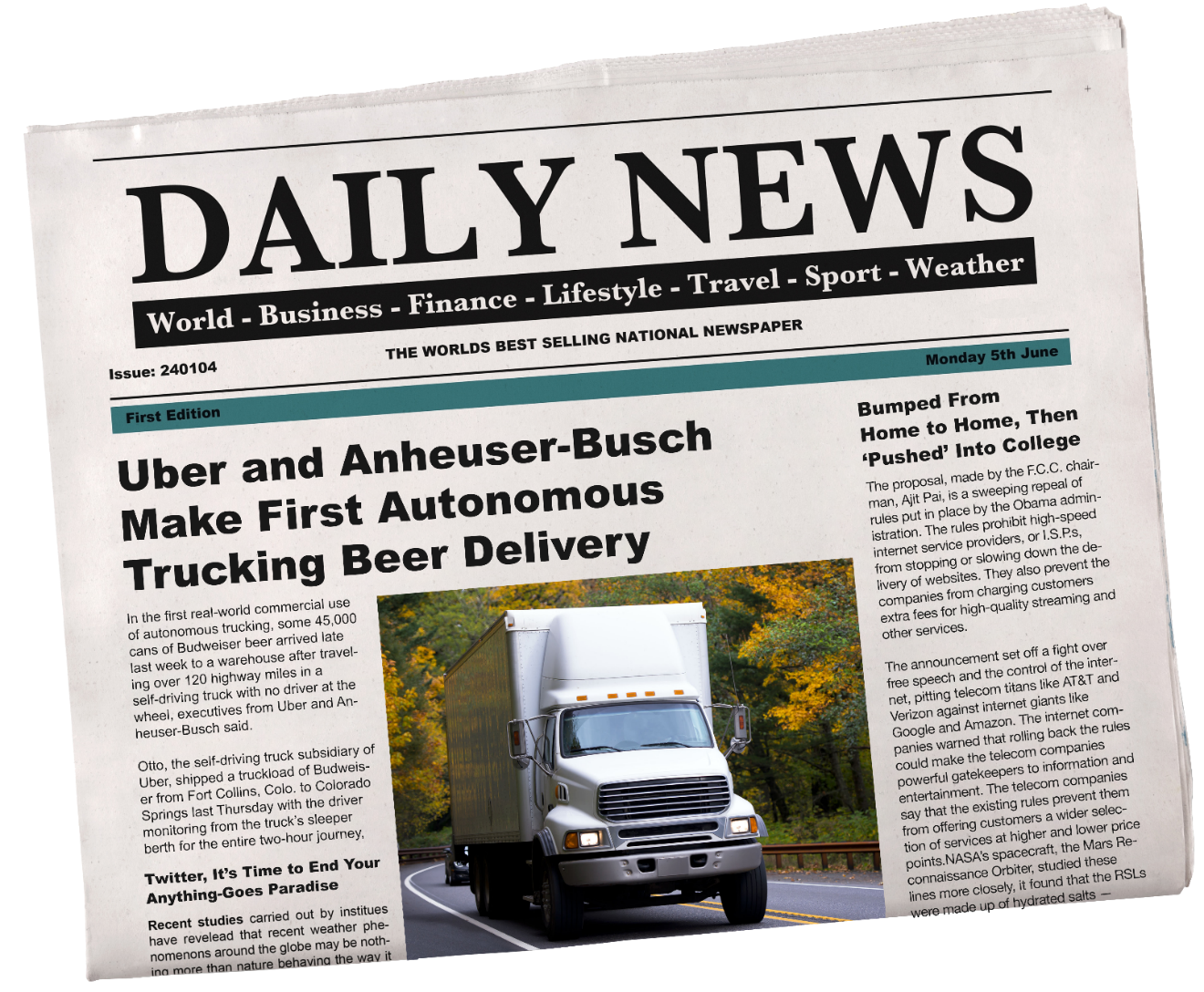 9
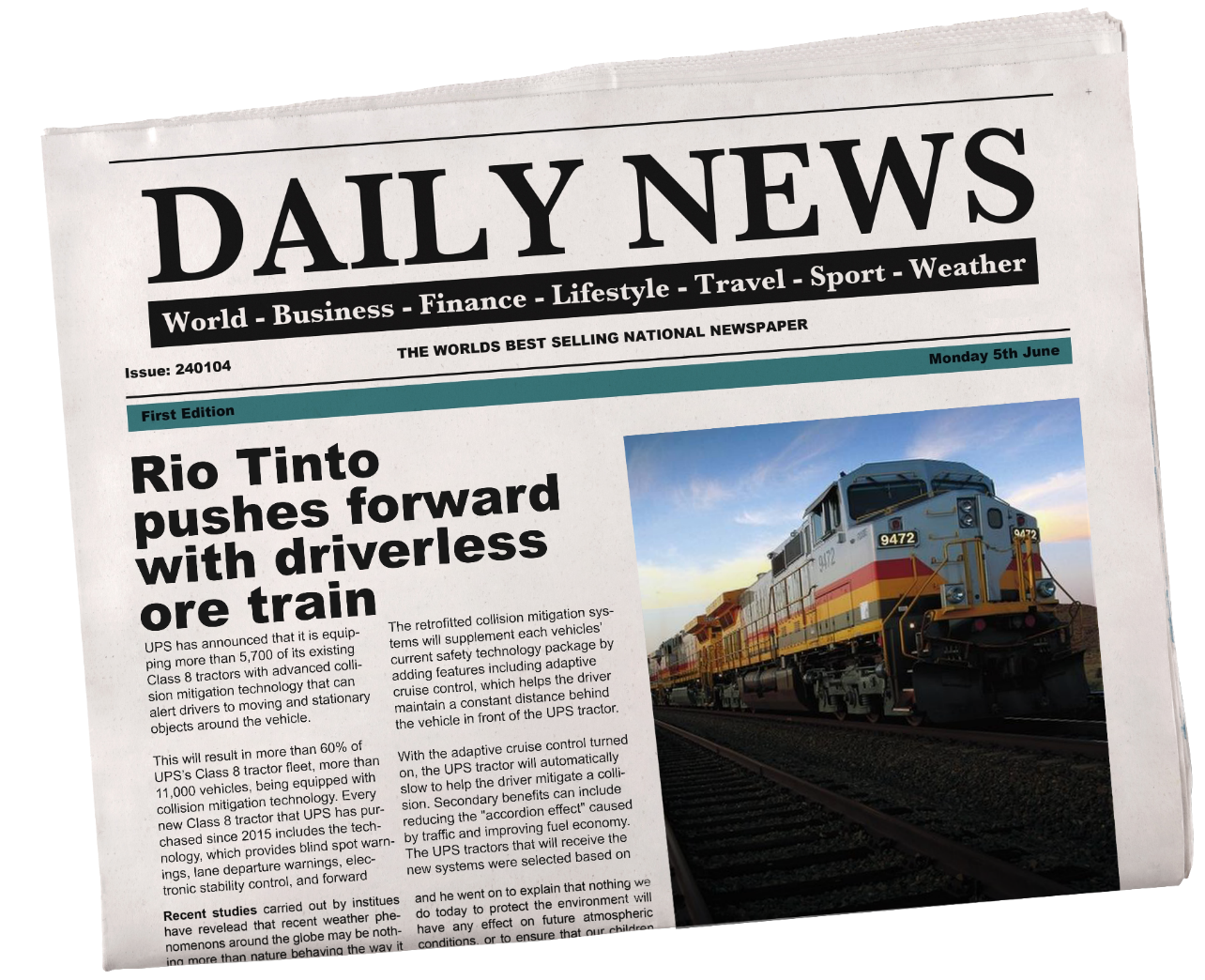 10
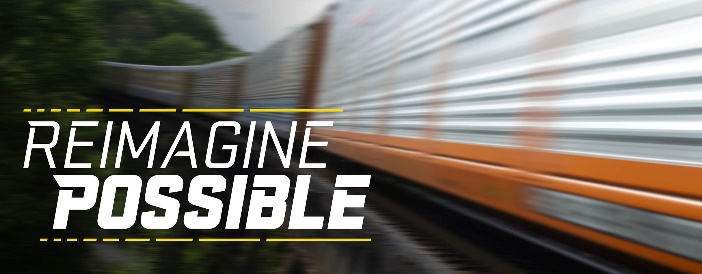 5 SIMPLE POINTS
Technology development is inevitable.
Application of many technologies is easier for rail than other modes.
Safety and productivity are key goals.
PTC is the backbone for many technology-assisted rail operations.
FRA is lagging other agencies in talking about technology and the future.
11
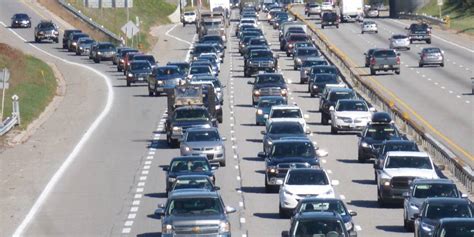 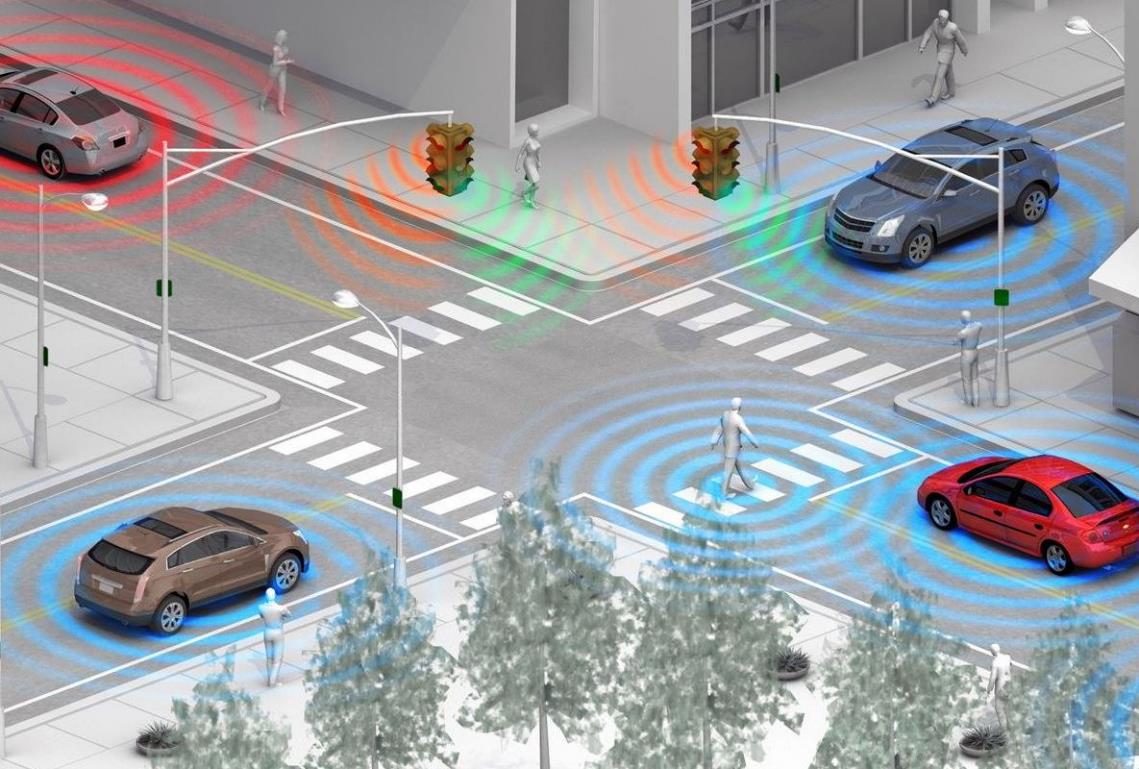 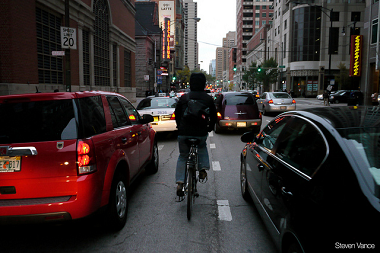 12
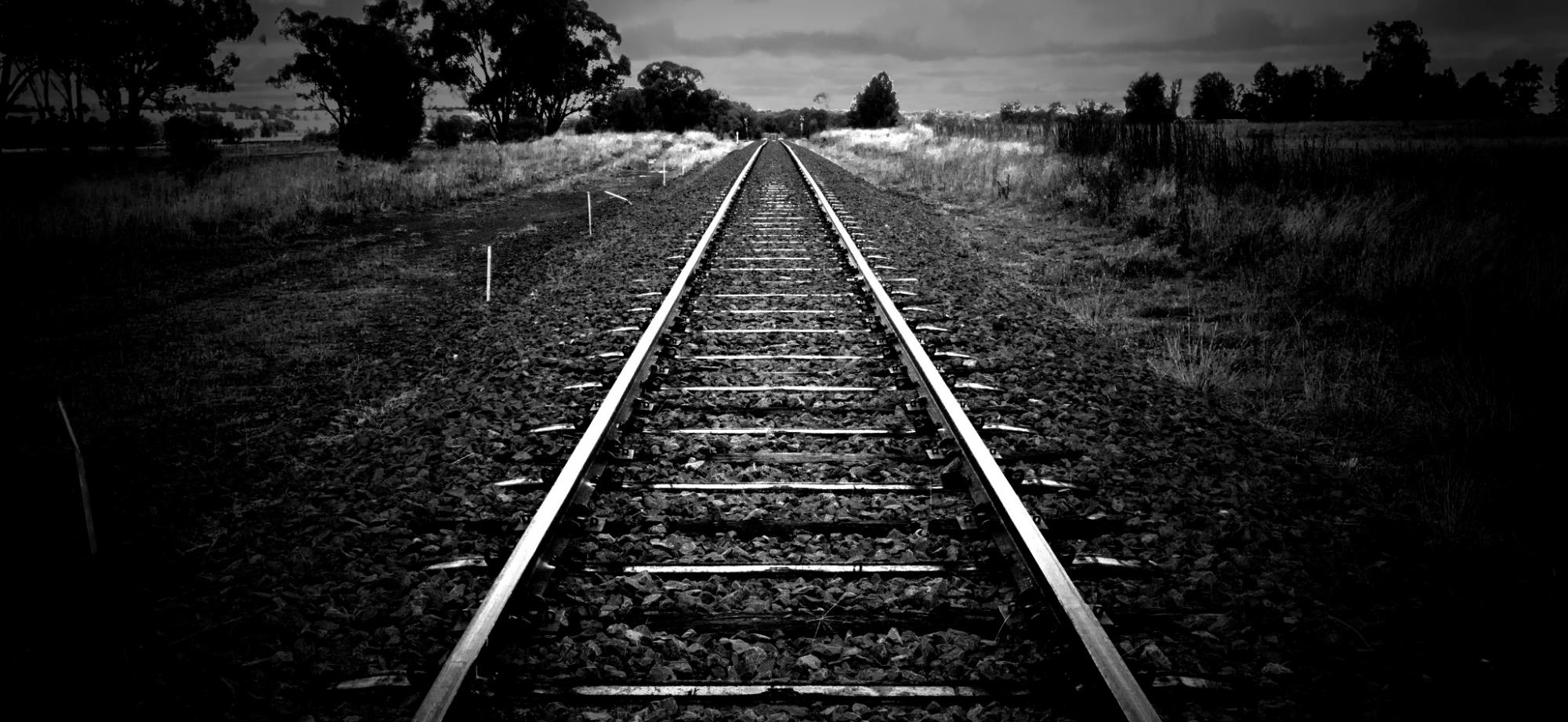 13
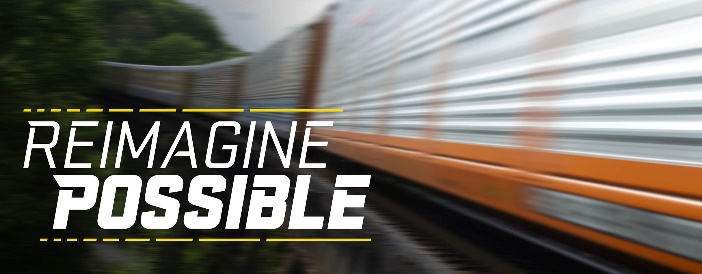 5 SIMPLE POINTS
Technology development is inevitable.
Application of many technologies is easier for rail than other modes.
Safety and productivity are key goals.
PTC is the backbone for many technology-assisted rail operations.
FRA is lagging other agencies in talking about technology and the future.
14
Technology Enhancing Safety
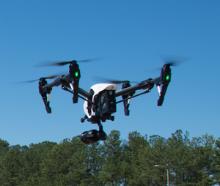 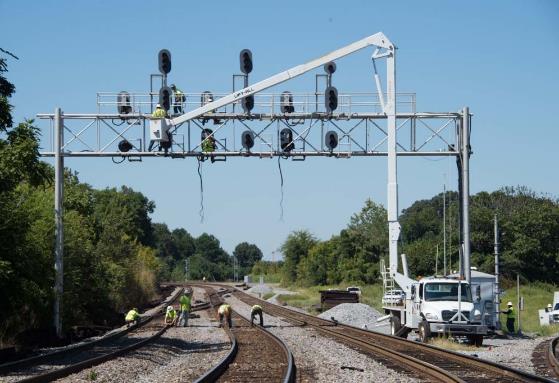 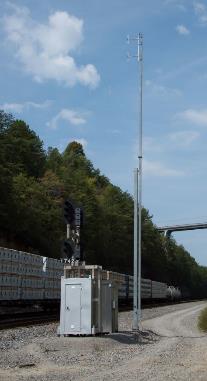 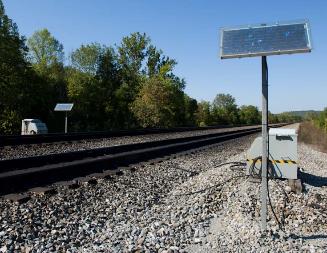 15
Technology Driving PRODUCTIVITY
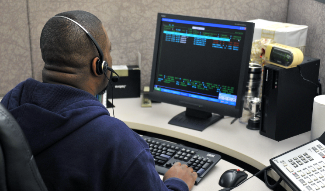 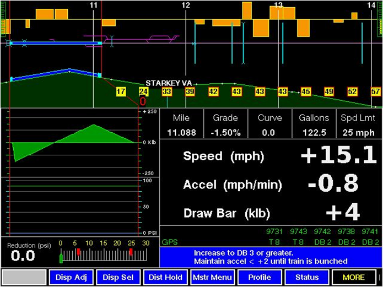 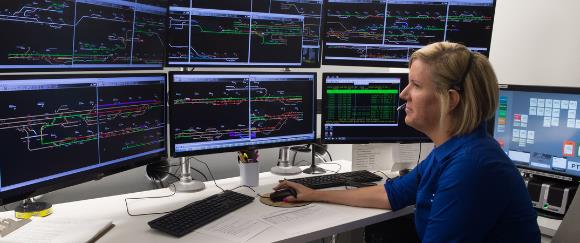 16
Technology Driving PRODUCTIVITY
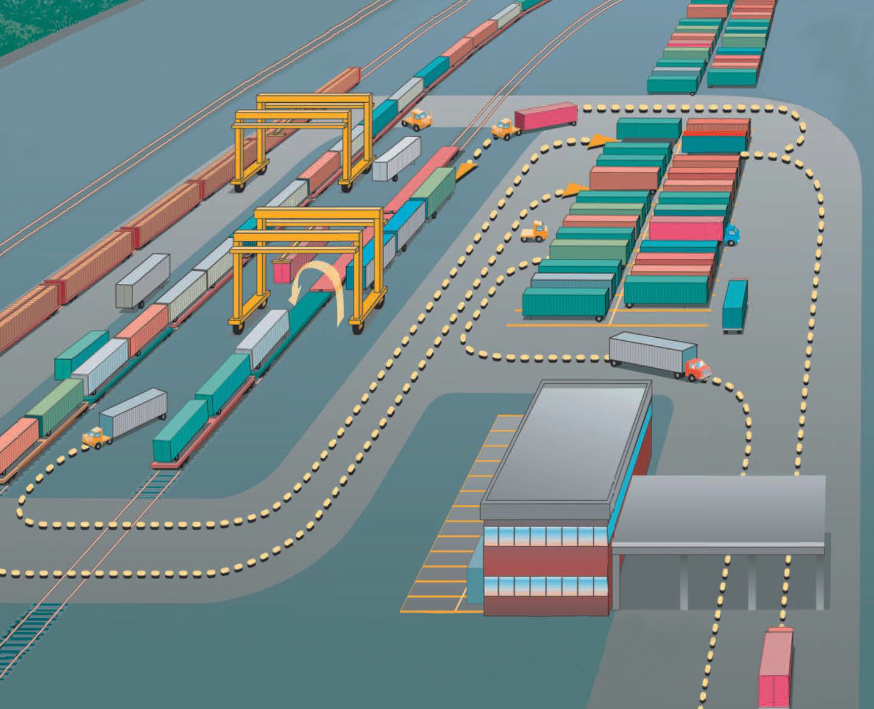 Core OPTCS
Yard Management
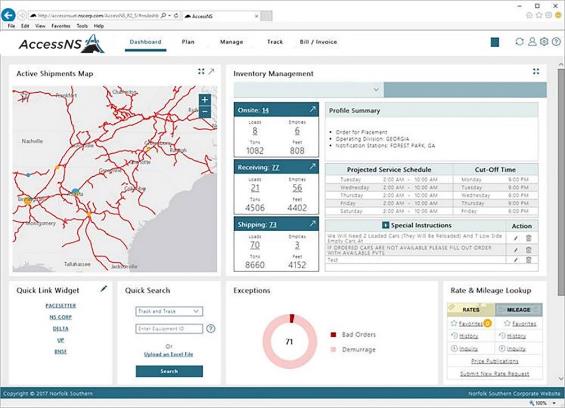 Load Plan
ExpressNS
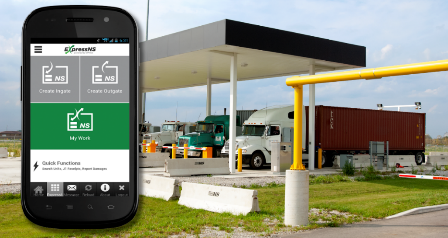 17
Technology creating growth opportunities
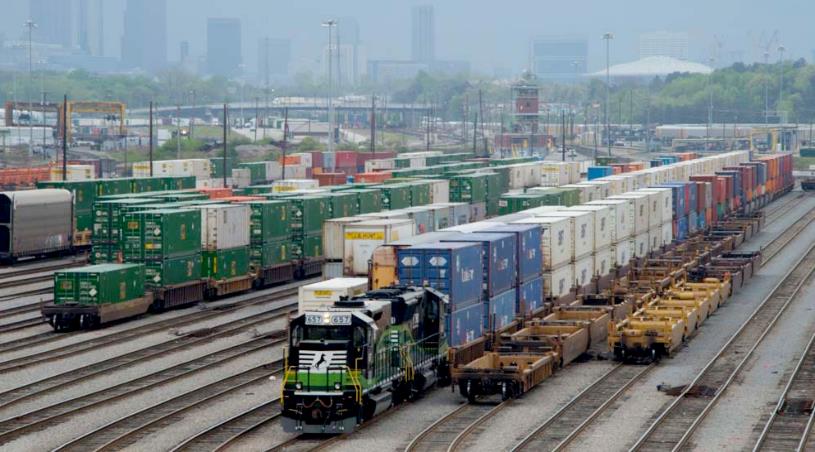 18
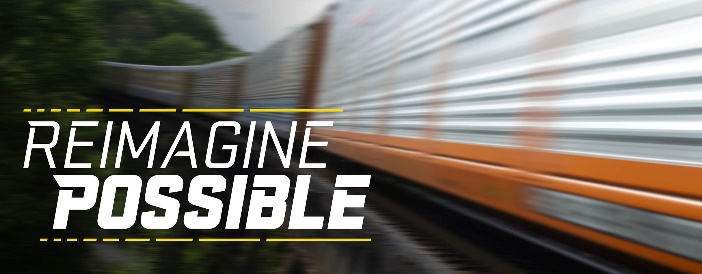 5 SIMPLE POINTS
Technology development is inevitable.
Application of many technologies is easier for rail than other modes.
Safety and productivity are key goals.
PTC is the backbone for many technology-assisted rail operations.
FRA is lagging other agencies in talking about technology and the future.
19
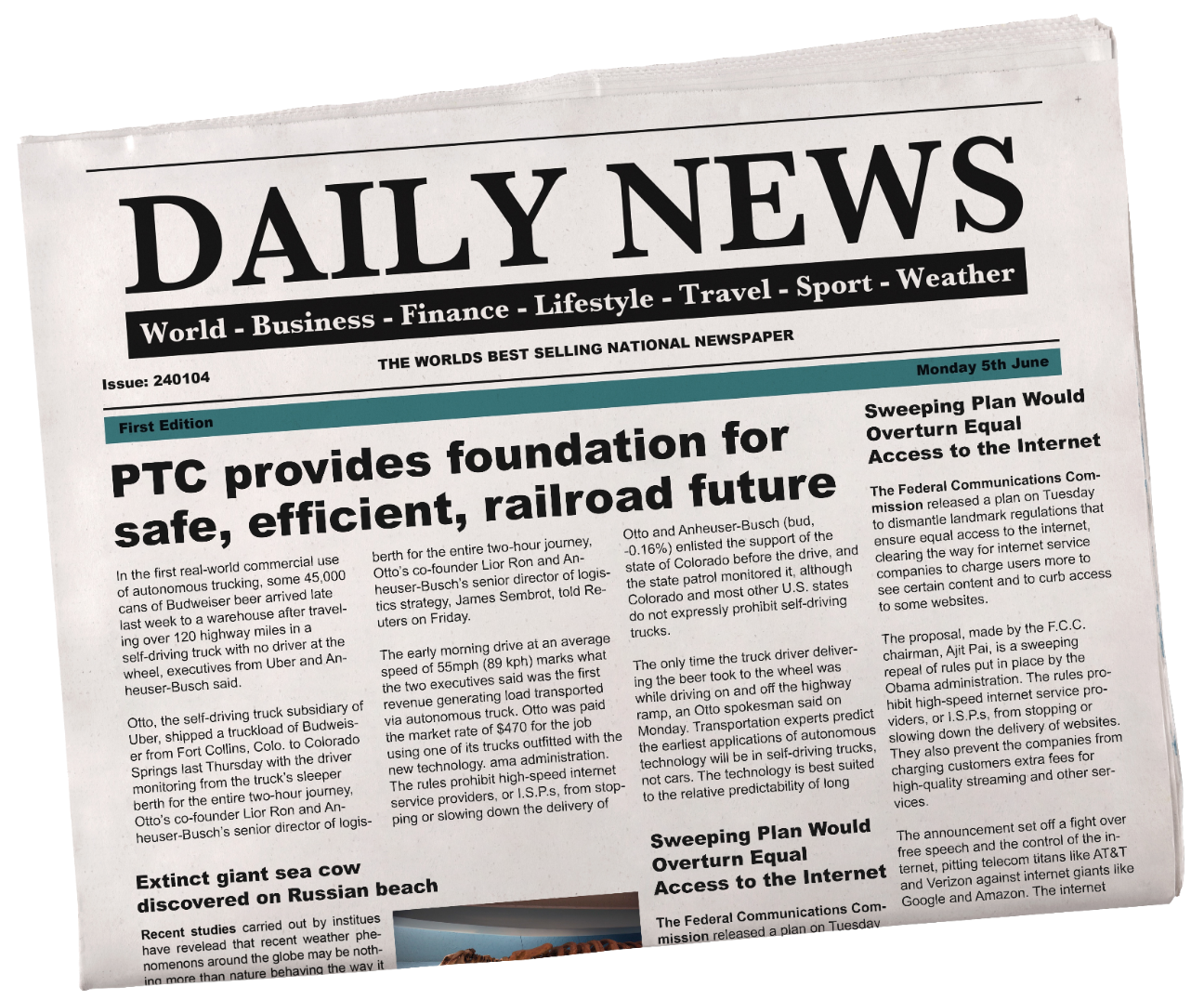 20
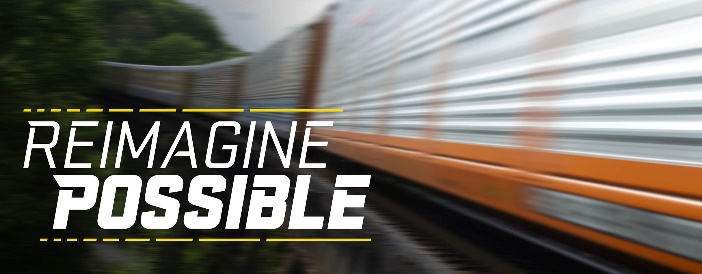 5 SIMPLE POINTS
Technology development is inevitable.
Application of many technologies is easier for rail than other modes.
Safety and productivity are key goals.
PTC is the backbone for many technology-assisted rail operations.
FRA is lagging other agencies in talking about technology and the future.
21
Safety, Service, and Efficiency…through Autonomy
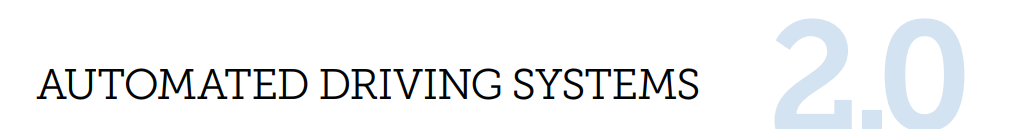 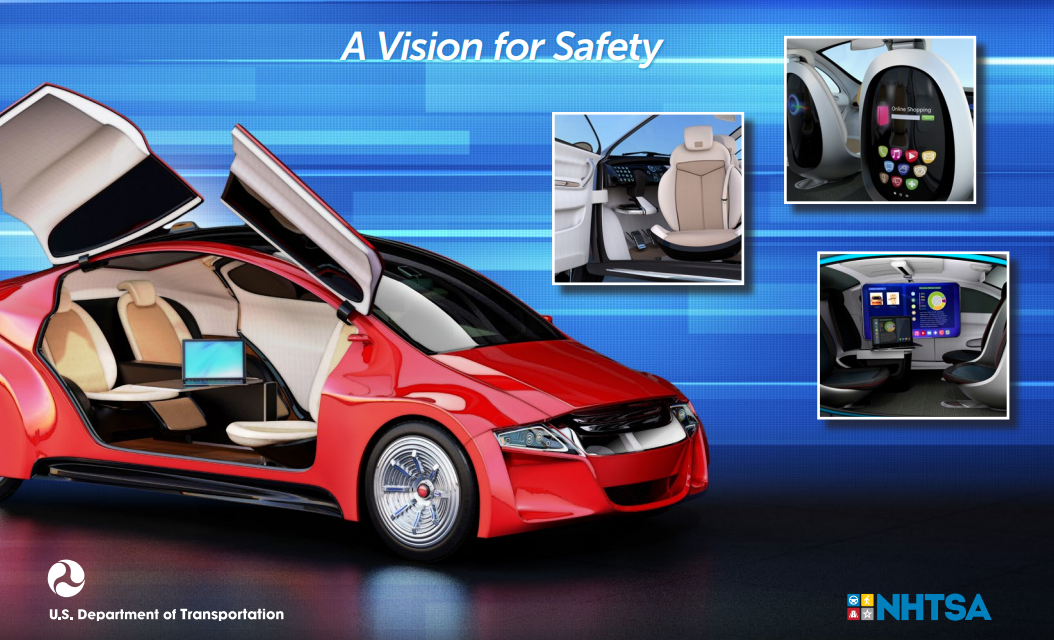 22
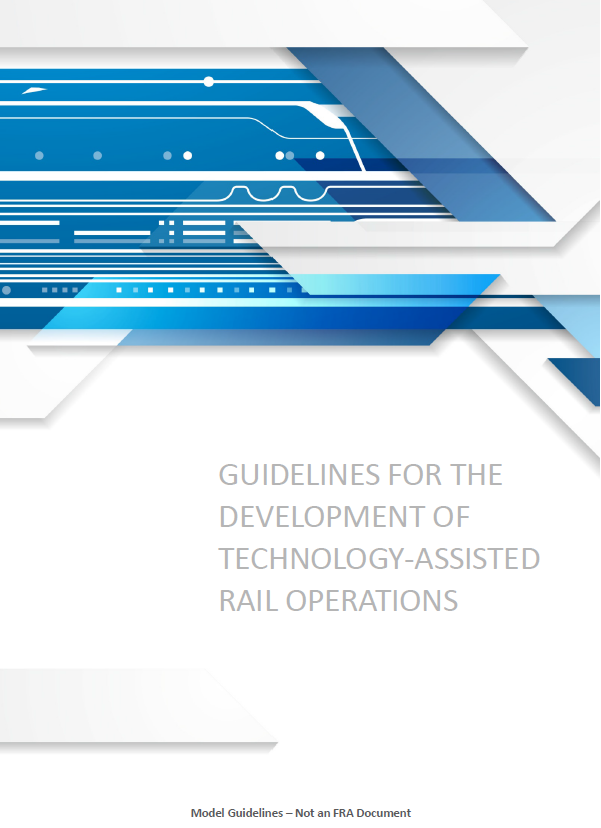 23
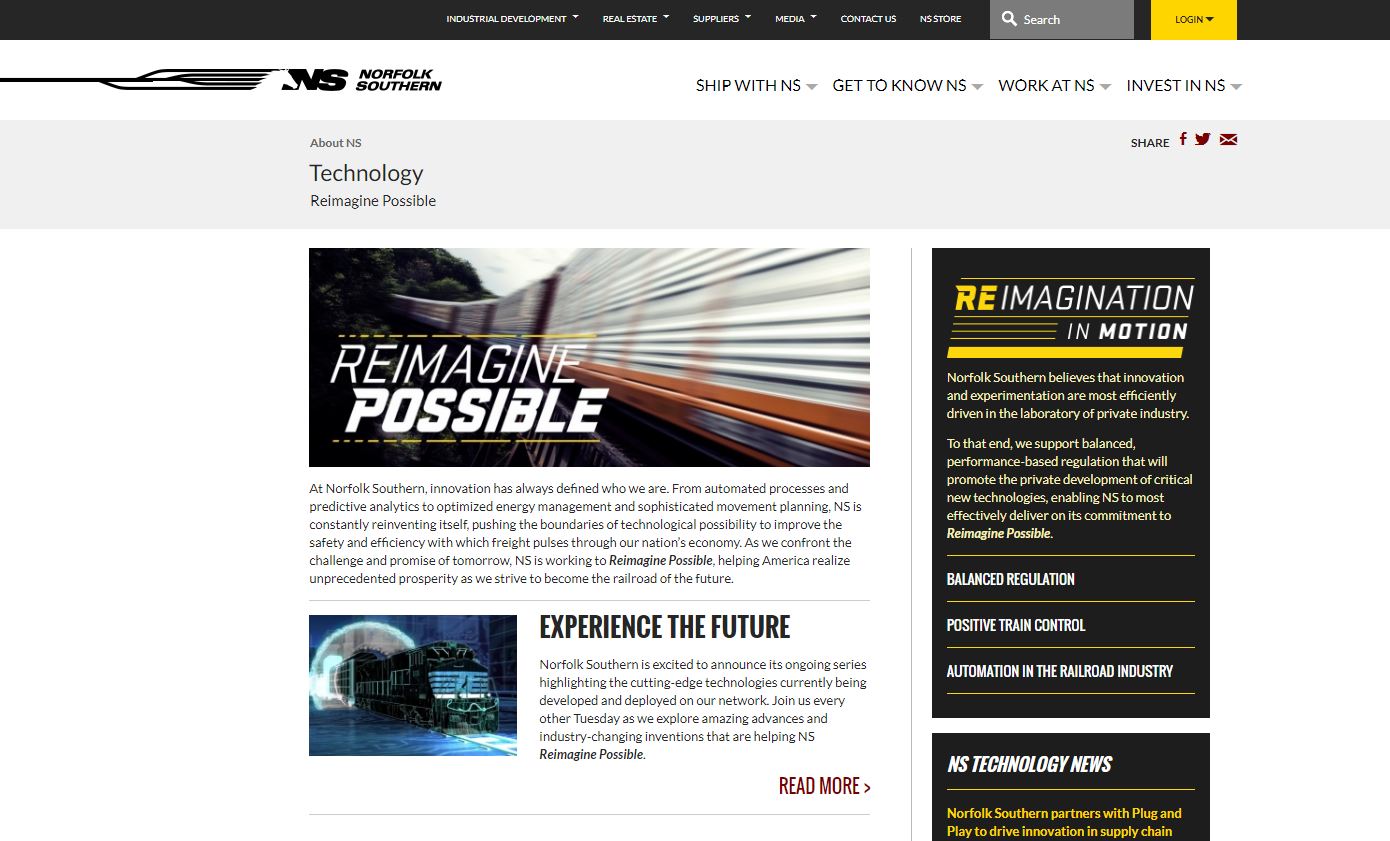 24
Thank you
JOHN SCHEIBChief Legal Officer
EVP Law and Administration
May 17, 2018
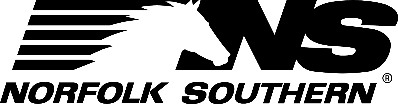